CLB VẬT LÝ TRƯỜNG 
THPT NAM TRỰC - NAM ĐỊNH
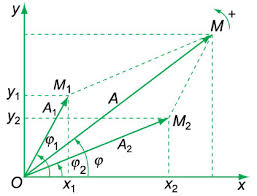 VẬT LÍ 12
BÀI 05:  TỔNG HỢP DAO ĐỘNG ĐIỀU HÒA
Thầy giáo: Đoàn văn Doanh
Trường THPT Nam Trực –  Nam Định
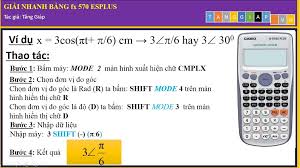 Email: qkkich@gmail.com
Phone: 0981.120681
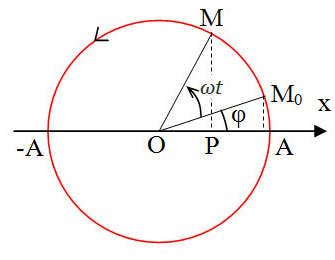 1. Biểu diễn dao động bằng véc tơ quay
Một dao động điều hòa:
+
M
A
φ
x
O
- chiều dài bằng biên độ A.
- ban đầu hợp với trục ox góc ϕ
- quay theo chiều dương với tốc độ góc ω
2. Phương pháp giản đồ Fre-nen.
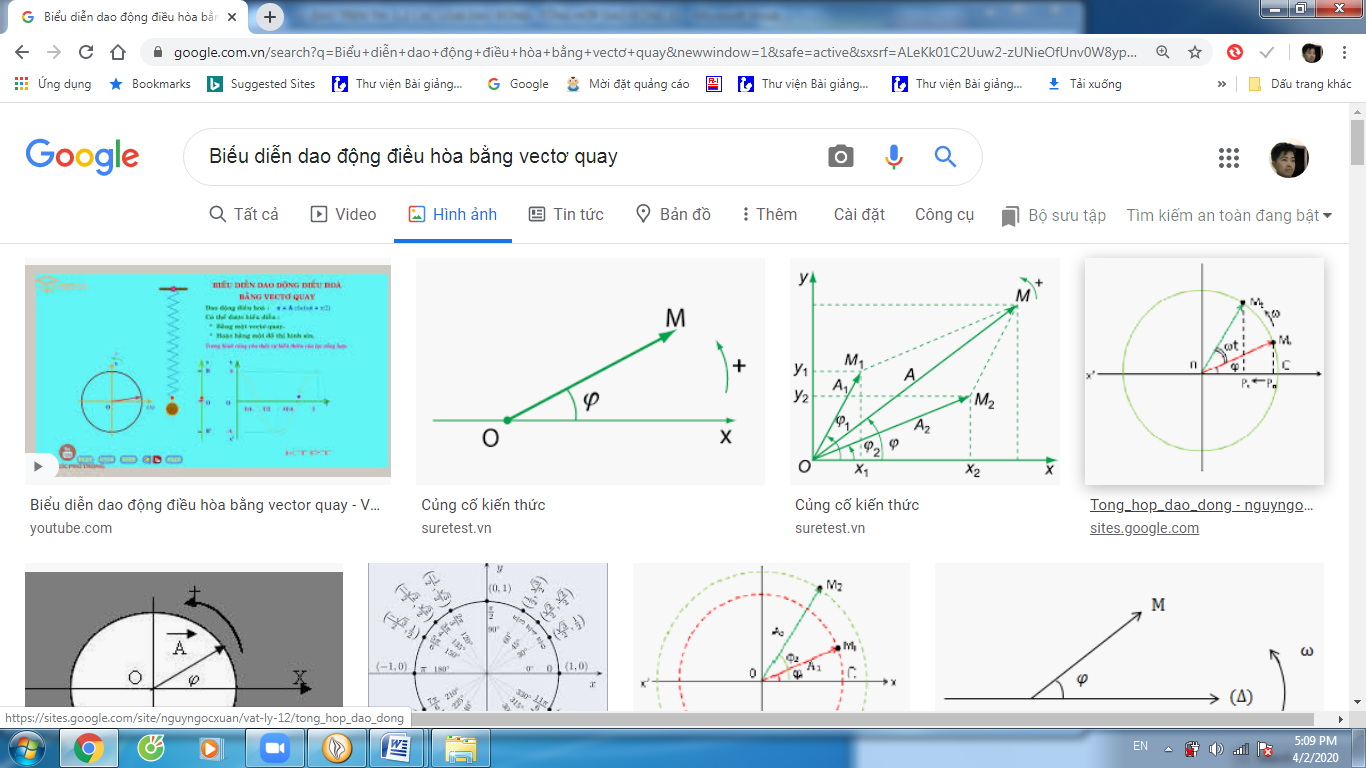 Cho một vật thực hiện đồng thời 2 dao động 
điều hòa cùng phương, cùng tần số:
Dao động tổng hợp
x = x1 + x2 =  Acos(ωt + )
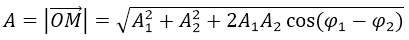 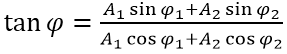 3. Ảnh hưởng của độ lệch pha tới 
biên độ dao động tổng hợp
a.Độ lệch pha
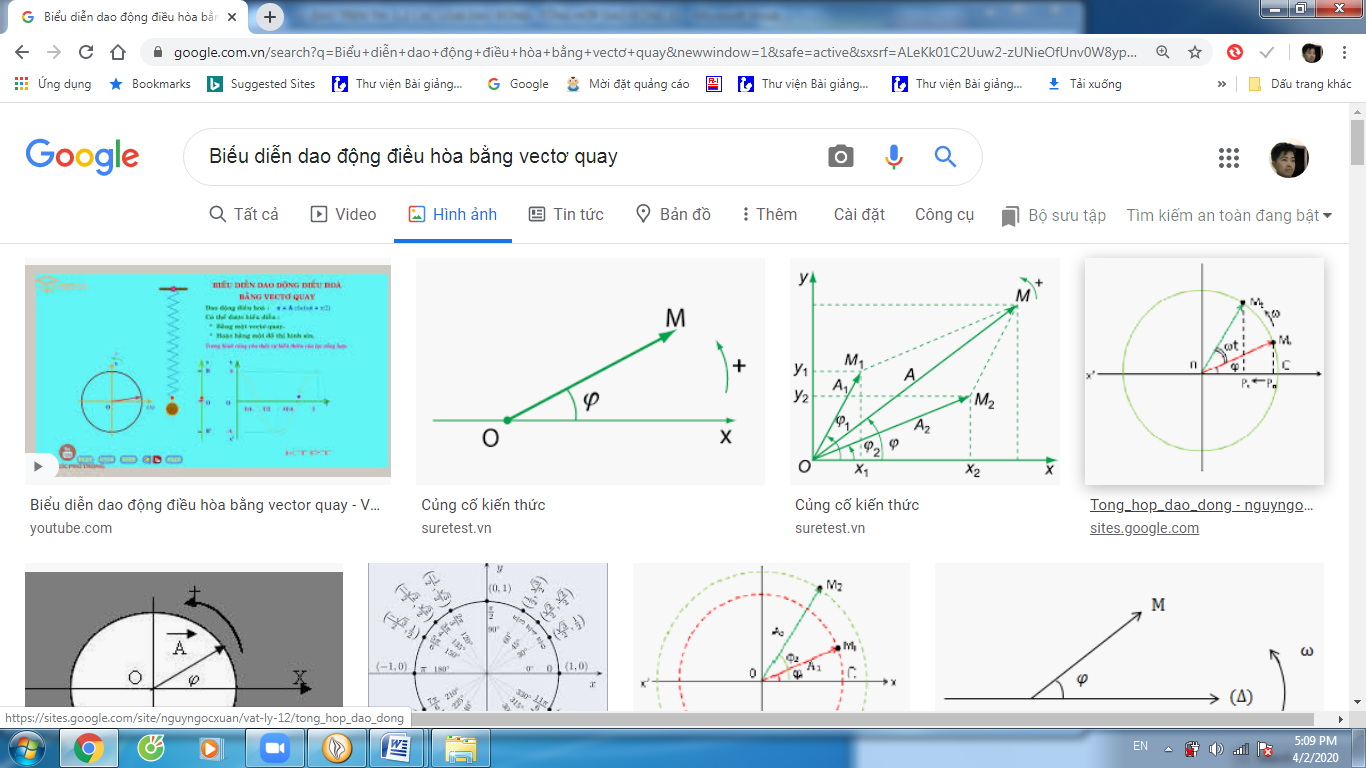 Nếu   ϕ1 > ϕ2  thì dao động 1 sớm pha hơn dao đông 2 
                     hay dao động 2 trễ pha hơn dao động 1
Hai dao động cùng pha
Hai dao động ngược pha
Hai dao động vuông pha
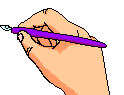 b) Ảnh hưởng của độ lệch pha tới biên độ dao động tổng hợp
A
A
A1
A1
A2
A2
A
A2
A1
Hai dao động cùng pha
Hai dao động ngược pha
Hai dao động vuông  pha
Hai dao động bất kì
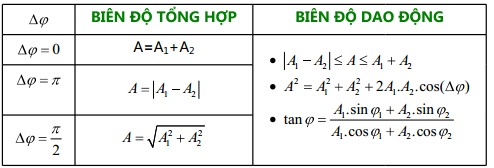 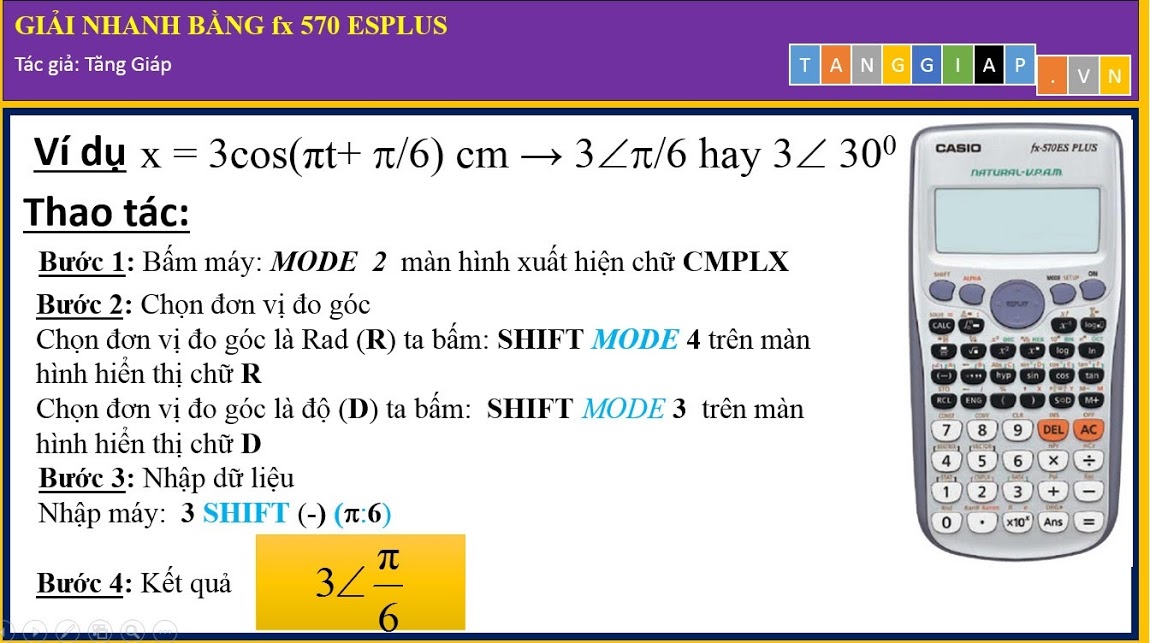 CỦNG CỐ. DẶN DÒ